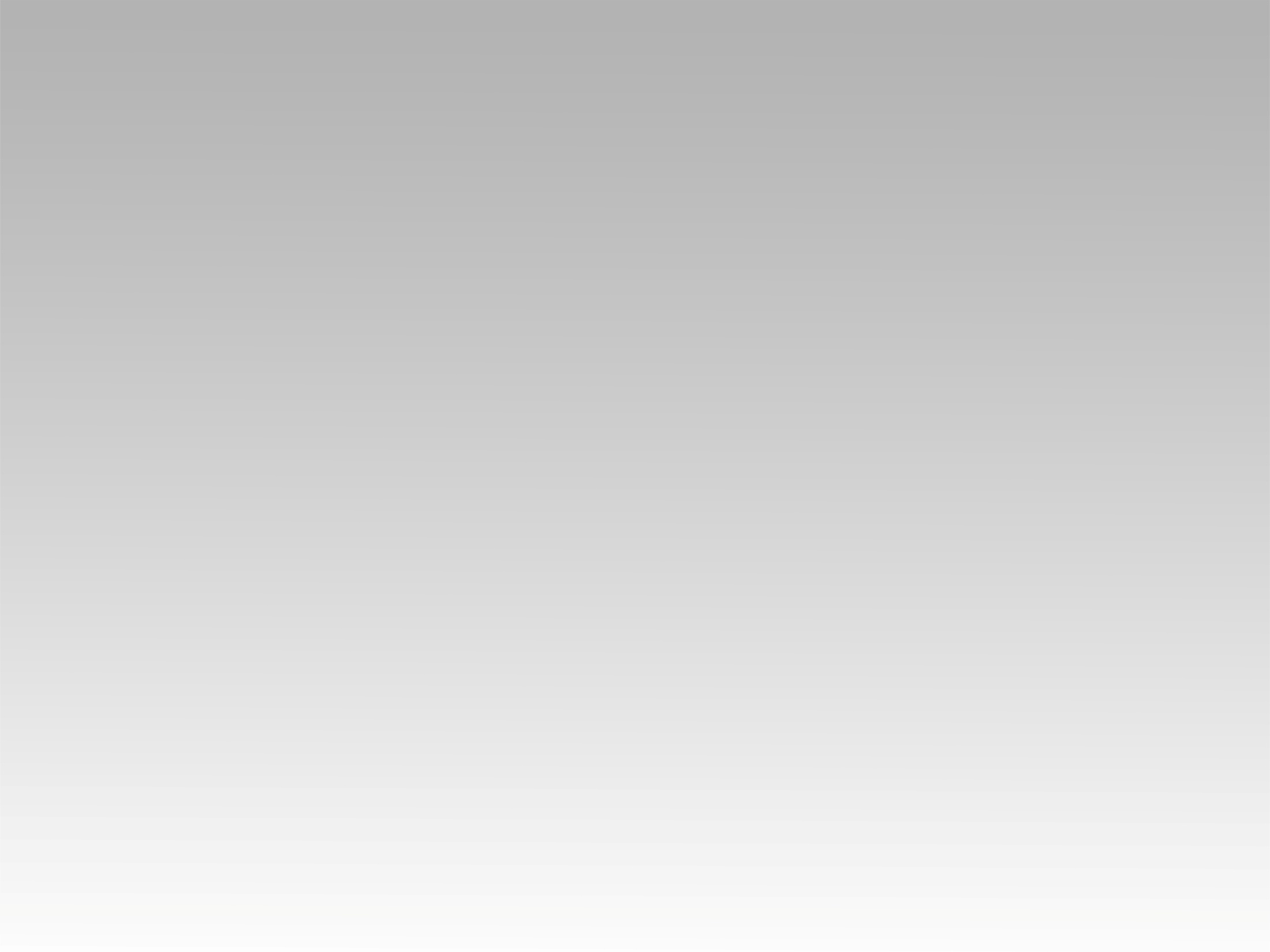 تـرنيــمة
مُرني أنْ آتي إليكْ
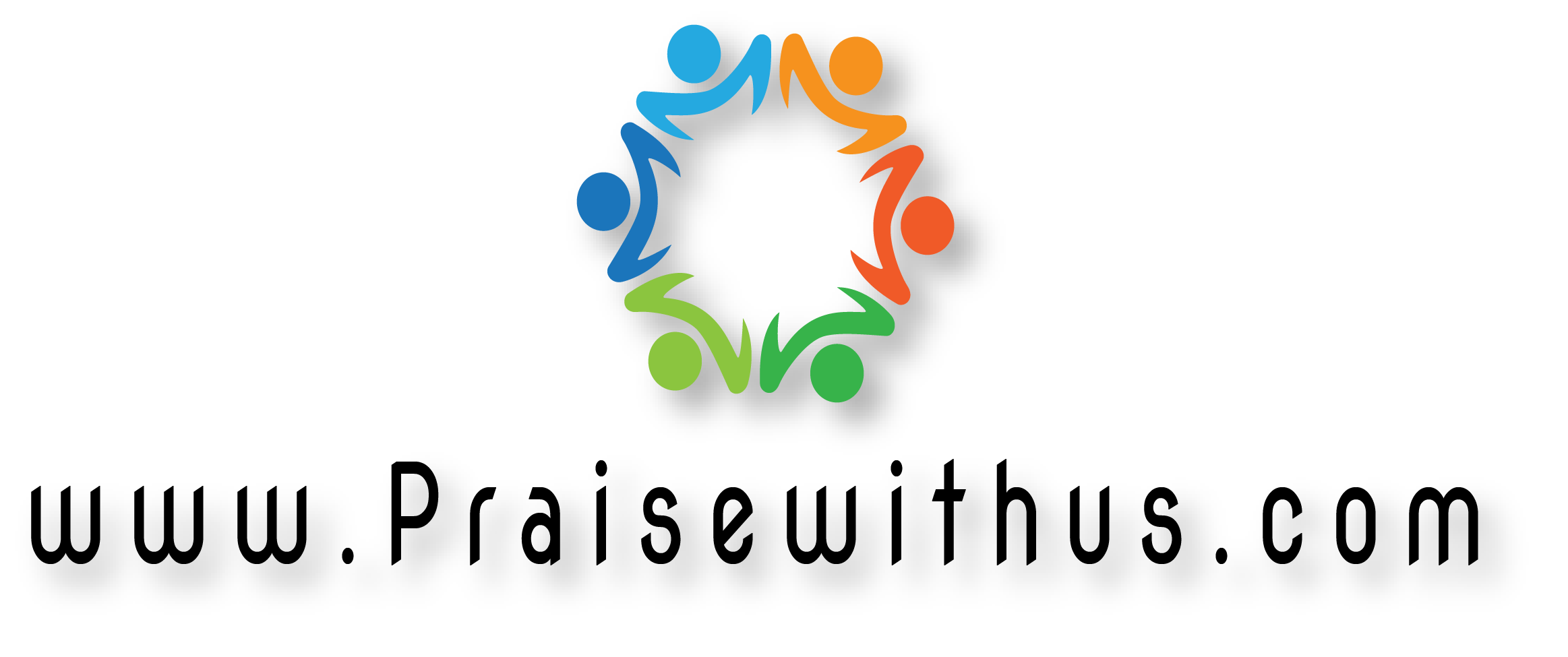 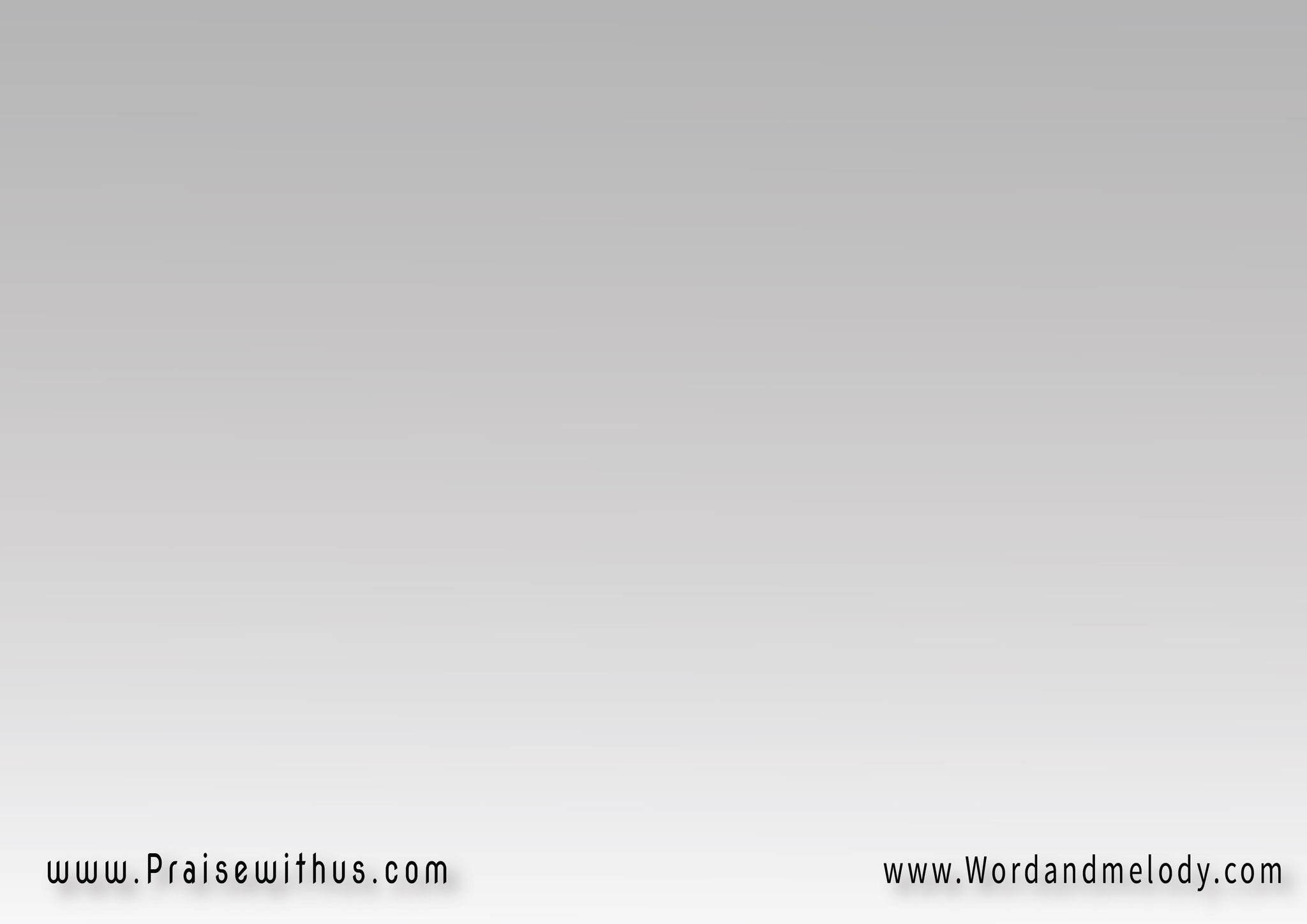 1- 
مُرني أنْ آتي إليكْ 
رَغمَ ذا الليلِ الرهيبْ
مُرني أنْ آتي إليكْ
مُؤمنًا بِكْ يا حبيبْ
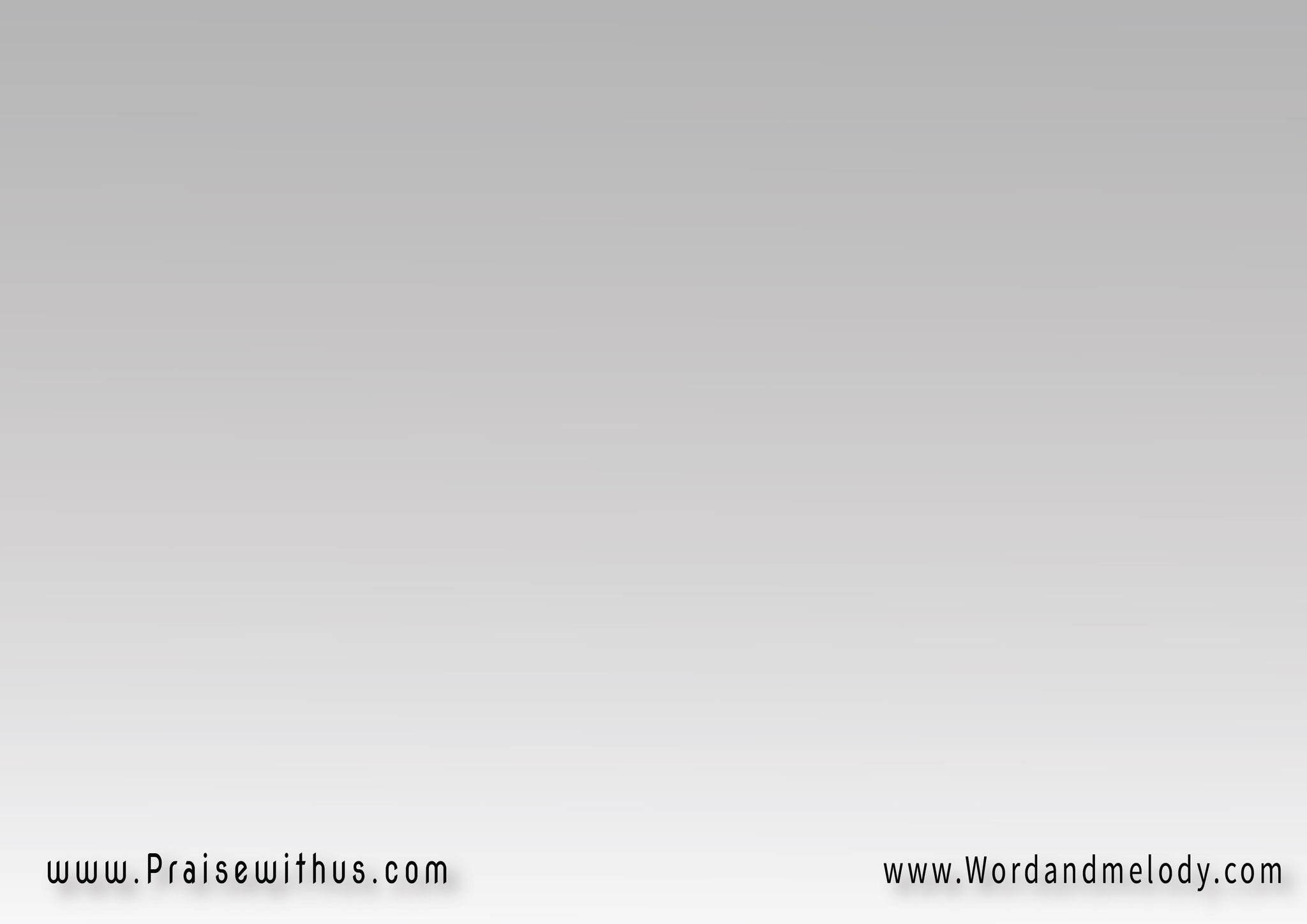 القرار:
مُرني أنْ آتي إليكْ
هَبني رَاحةً لَدَيك
فِيكَ نَفسي تَستريحْ
(رَاحتي بينَ يَديك)2
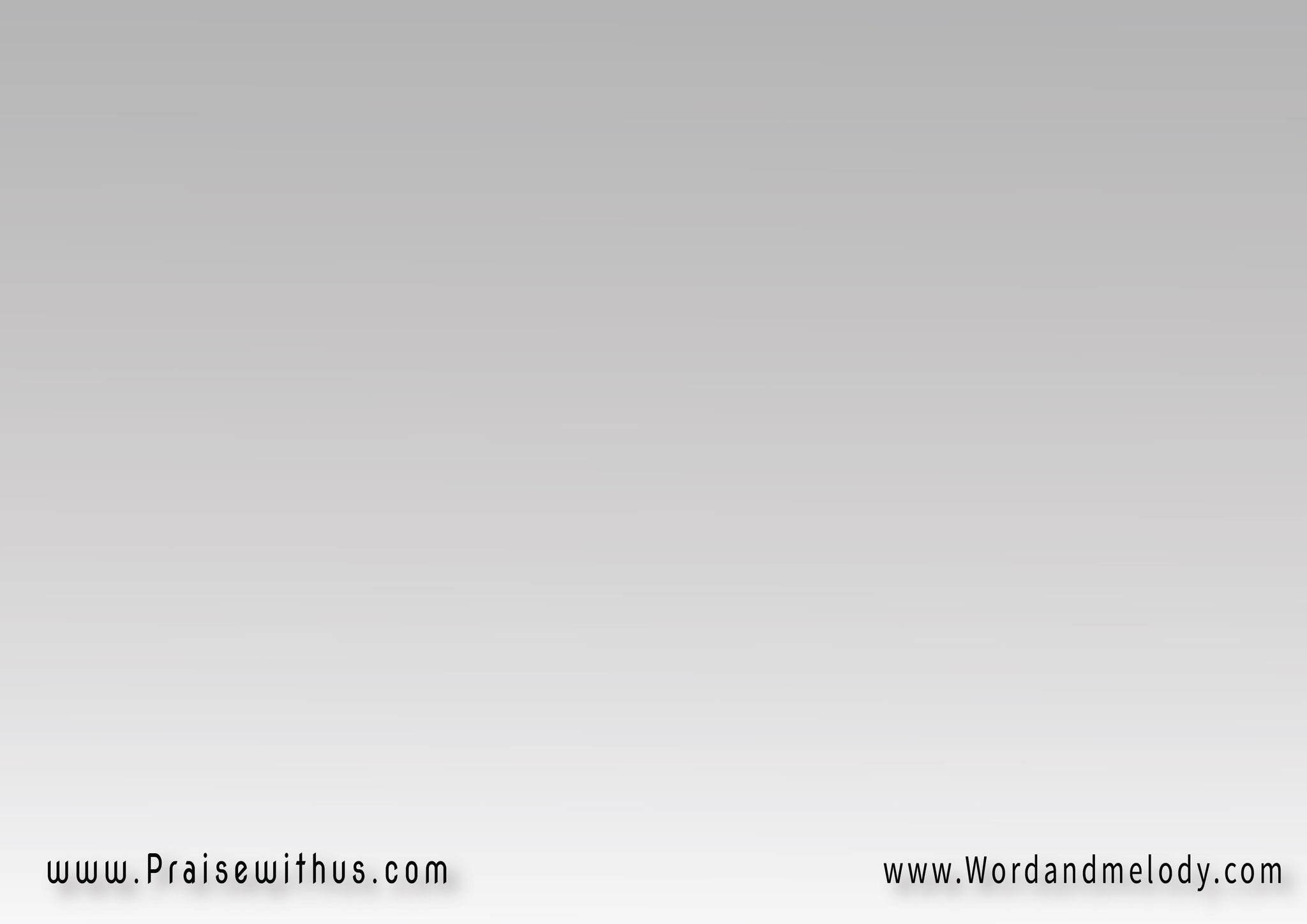 2- 
مُرني أن آتي إليكْ
رَغمَ ثِقلِ جَسدِي
مُرني أن آتي إليكْ
فَوقَ مــــــاءٍ مُزْبِدٍ
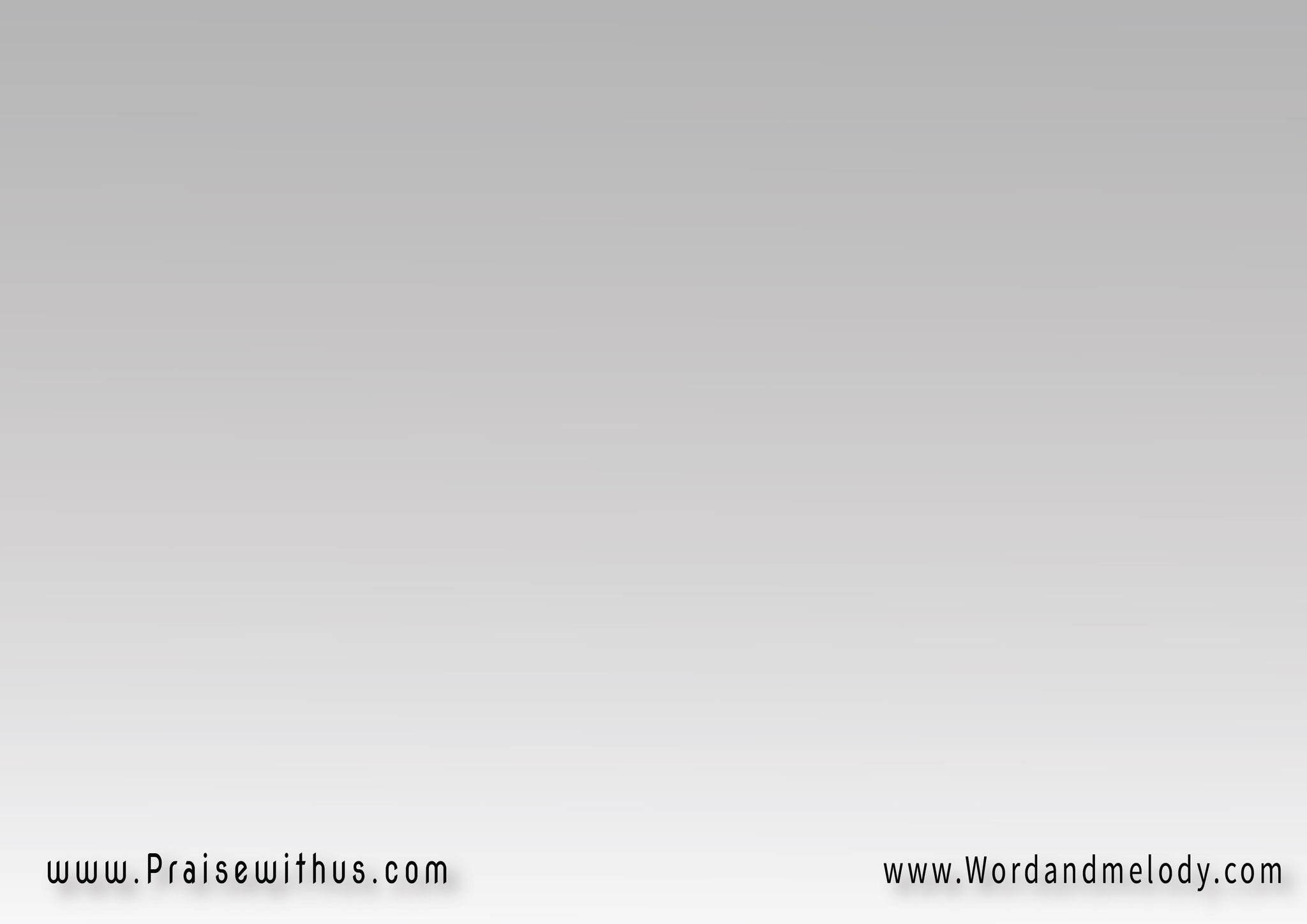 القرار:
مُرني أنْ آتي إليكْ
هَبني رَاحةً لَدَيك
فِيكَ نَفسي تَستريحْ
(رَاحتي بينَ يَديك)2
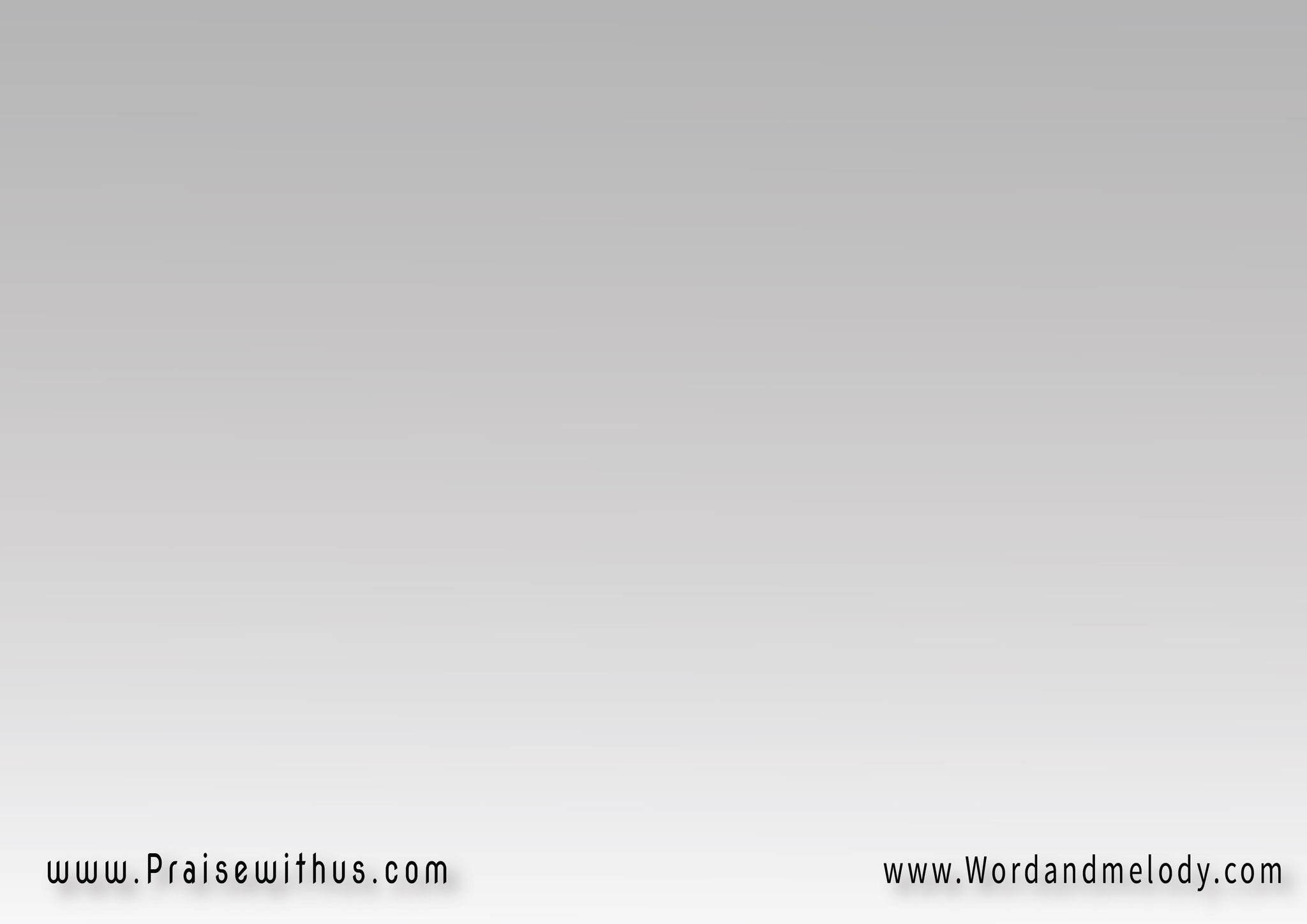 3- 
إن تَكِلُّ أَعيُني 
عَينُكَ دَومًا تَصونْ
إن تَخُنِّي أَرجُلي
قَلبُكَ لَيسَ يَخُونْ
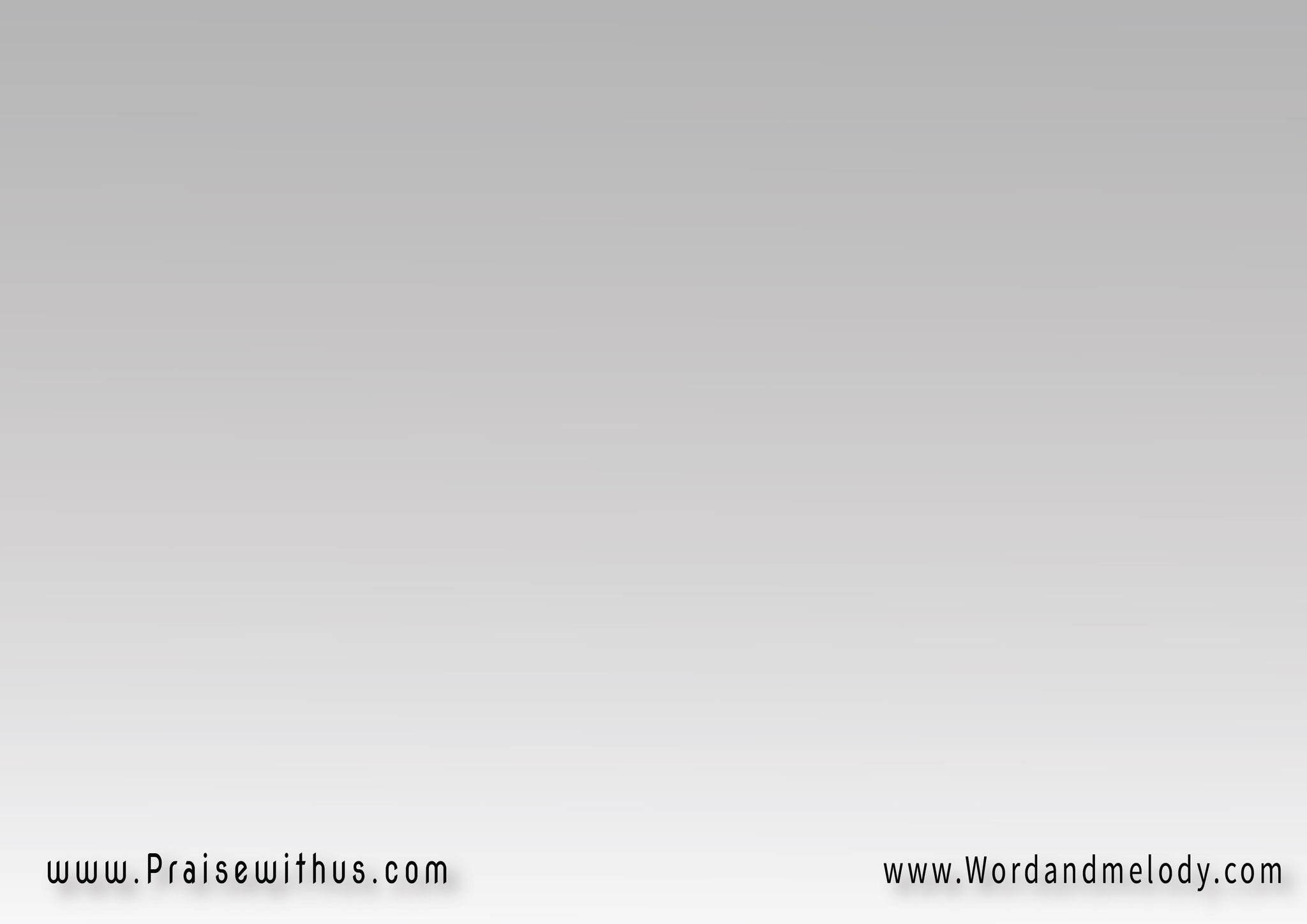 القرار:
مُرني أنْ آتي إليكْ
هَبني رَاحةً لَدَيك
فِيكَ نَفسي تَستريحْ
(رَاحتي بينَ يَديك)2
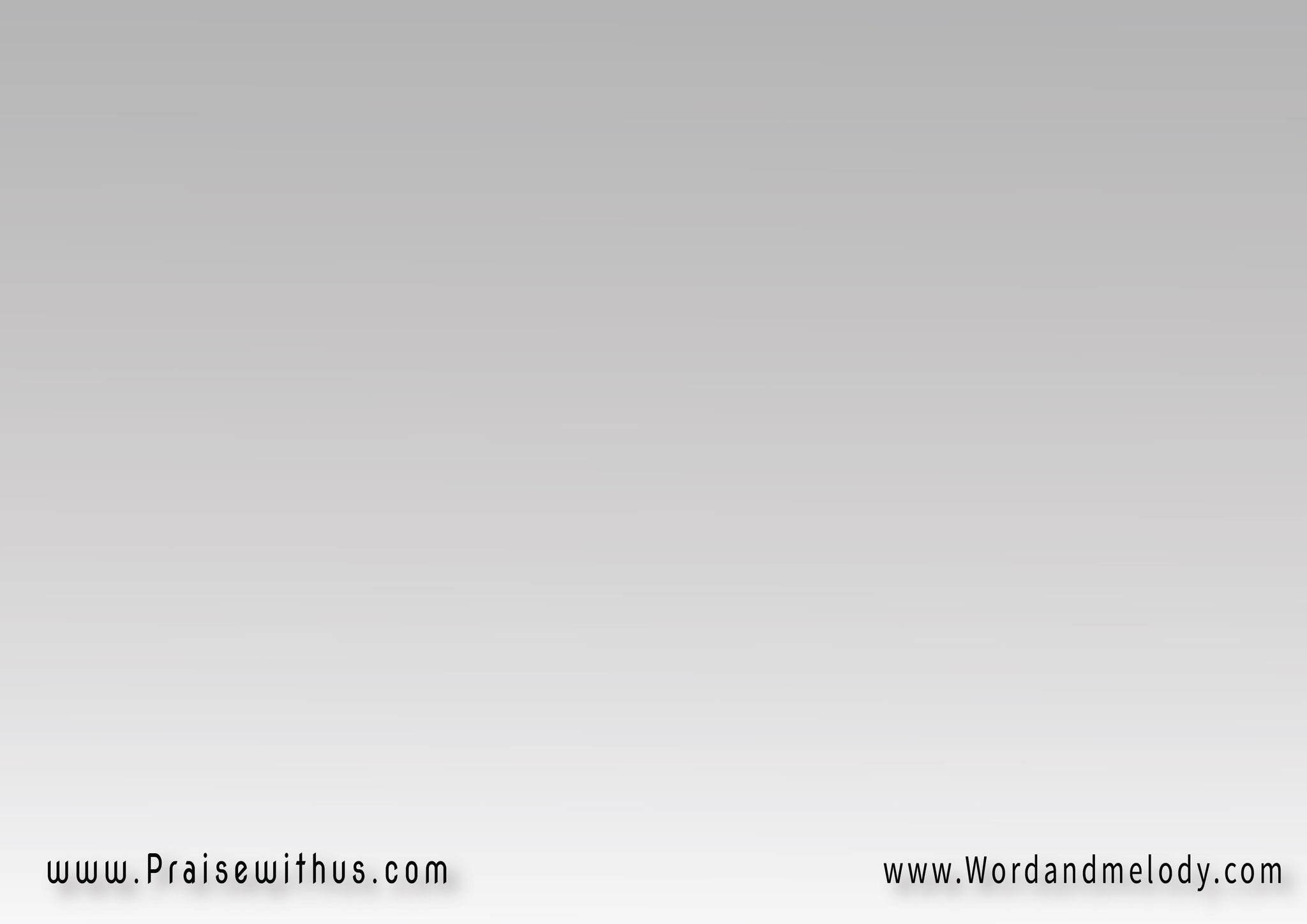 4- 
واحْمِلَنِّي سَيّدي
أنتَ تَحمِلُ الفَلَكْ
وَاتِي بِي يَا مُنقِذِي
لِحِمَاكَ أنــــــا لَكْ
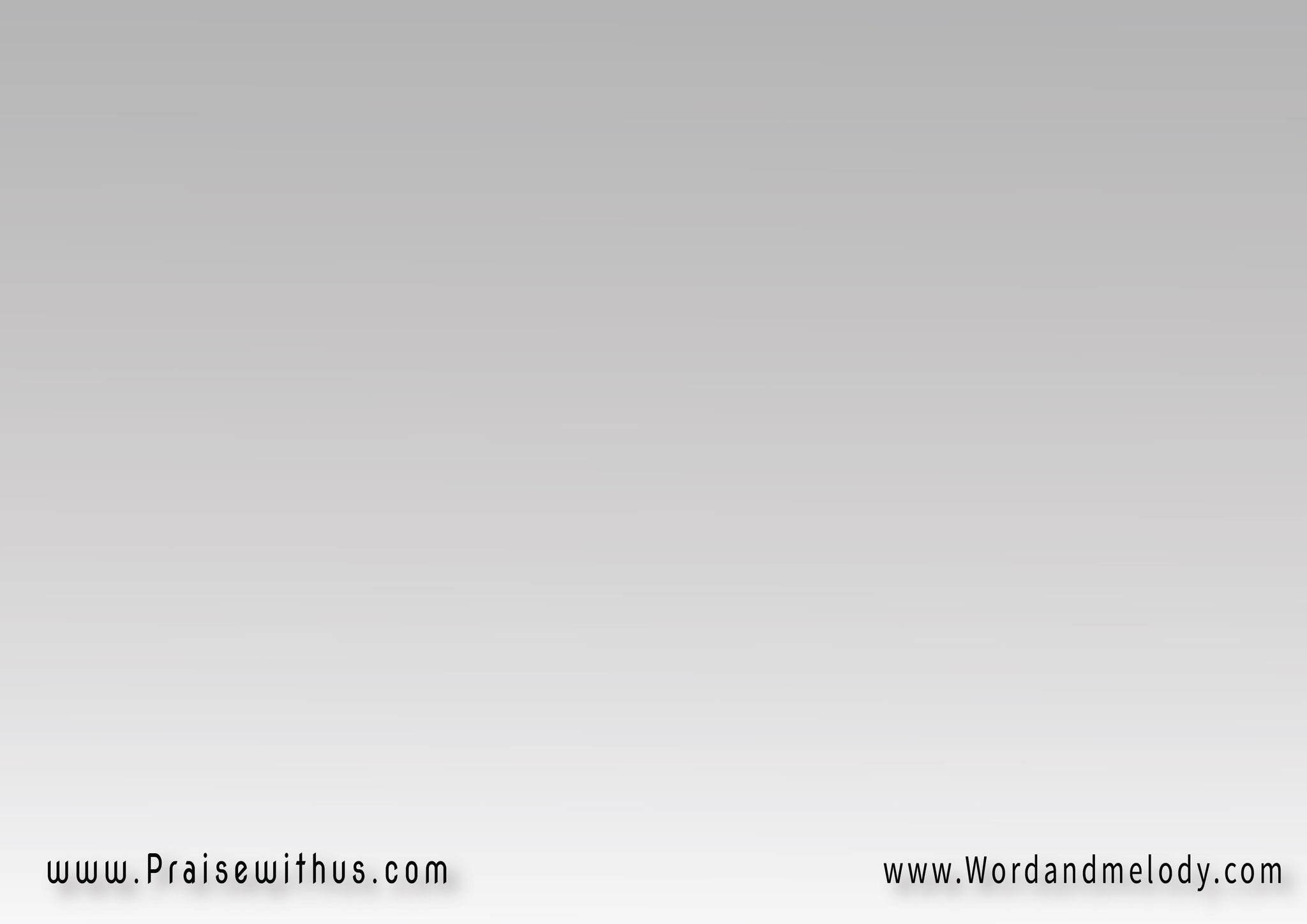 القرار:
مُرني أنْ آتي إليكْ
هَبني رَاحةً لَدَيك
فِيكَ نَفسي تَستريحْ
(رَاحتي بينَ يَديك)2
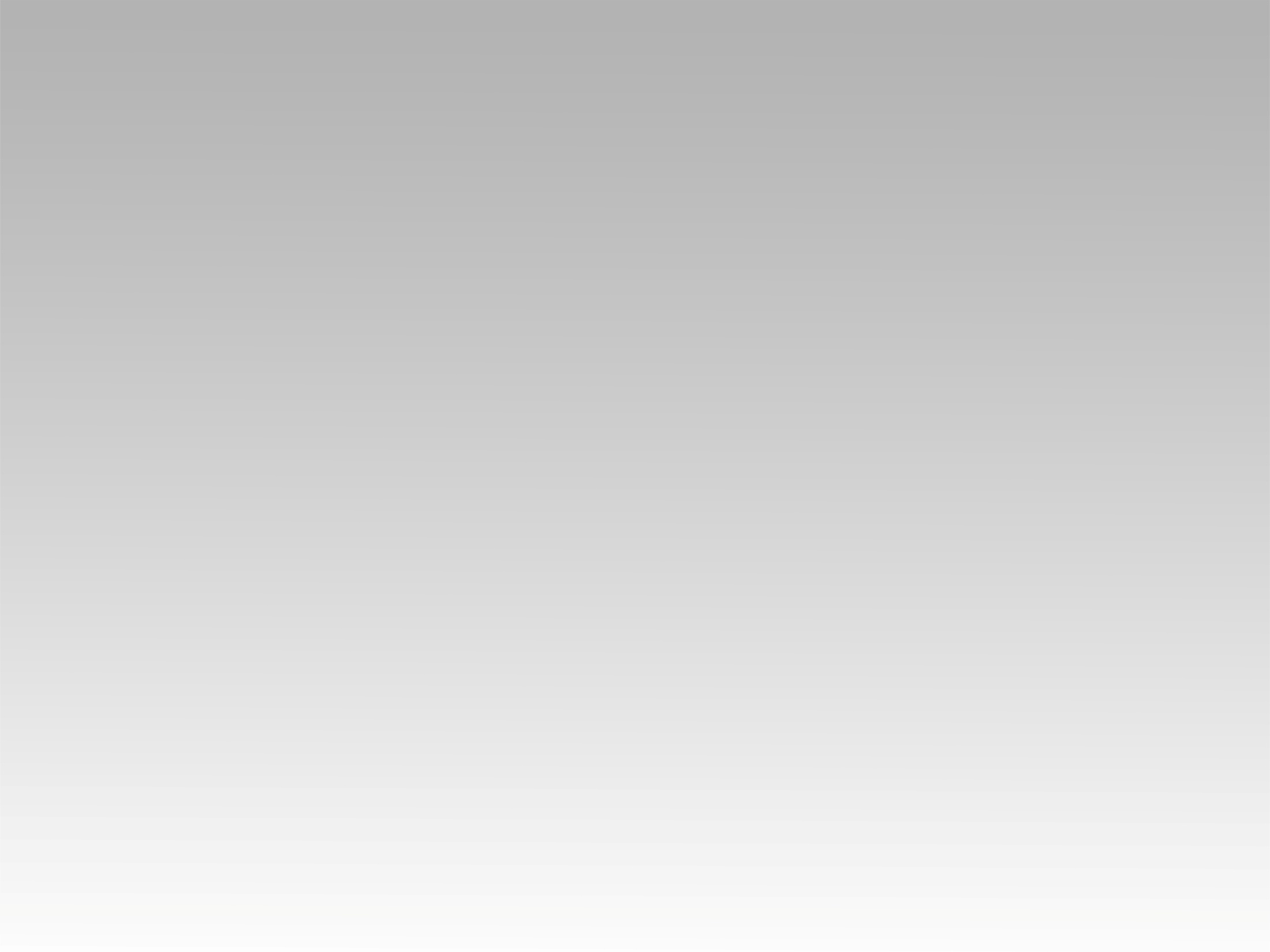 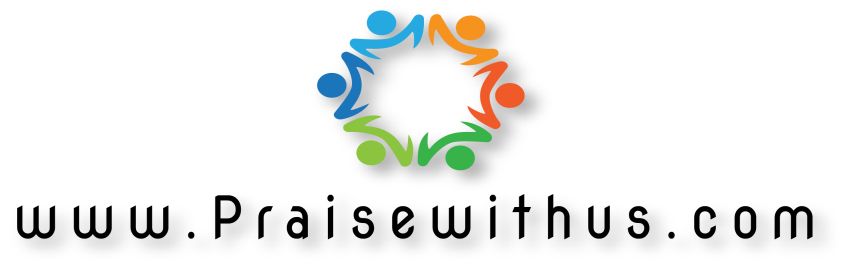